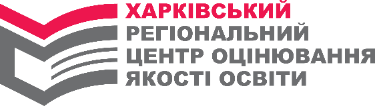 Календар ЗНО-2018
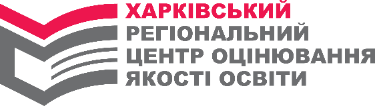 Учасники ЗНО-2018
Особи, які отримують повну загальну середню освіту у 2018
Особи, які мають повну загальну середню освіту
ЗНО з української мови і літератури (українська мова як ДПА - ОБОВЯЗКОВО)

* решта предметів ДПА складається у навчальному закладі (ПТНЗ/ВНЗ І-ІІ р.а.);

** мають право обрати інші предмети ЗНО, які НЕ зараховуються як ДПА
ЗНО з української мови і літератури

Предмети ЗНО - із переліку ВНЗ, в якій планується вступ
Реєстрація на ЗНО - через навчальний заклад
Реєстрація на ЗНО  - самостійно
Можна обрати не більше 4-х предметів ЗНО, з урахуванням  української мови і літератури
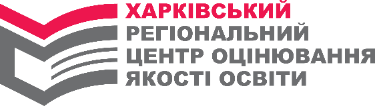 Реєстрація на ЗНО-2018
Як підготуватися до реєстрації на ЗНО?
1. Визначитися із переліком предметів ЗНО, необхідних для вступу (Правила прийому до ВНЗ 2018 року).
2. Підготувати документи:

 копію документа, що посвідчує особу (паспорт);

 дві однакові фотокартки розміром 3х4 із зображенням,  що відповідає досягнутому віку.
!
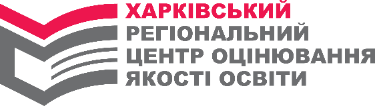 Пробне ЗНО-2018

Реєстрація – січень 2018 року на сайті ХРЦОЯО

Проведення – березень 2018
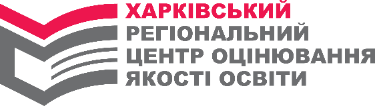 Інформаційна підтримка ХРЦОЯО
Є питання щодо ЗНО?
Телефон:
(057) 705-07-37
097 83 23 496


Сайт ХРЦОЯО: 
www.zno-kharkiv.org.ua 
Електронна пошта: 
office@zno-kharkiv.org.ua 


Адреса:
майдан Свободи, 6, офіс 463, м. Харків, 61022
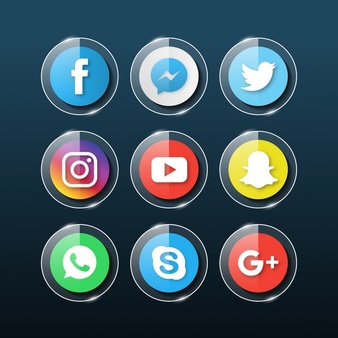 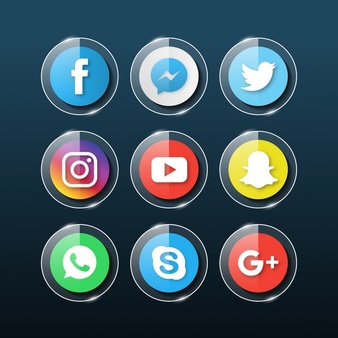 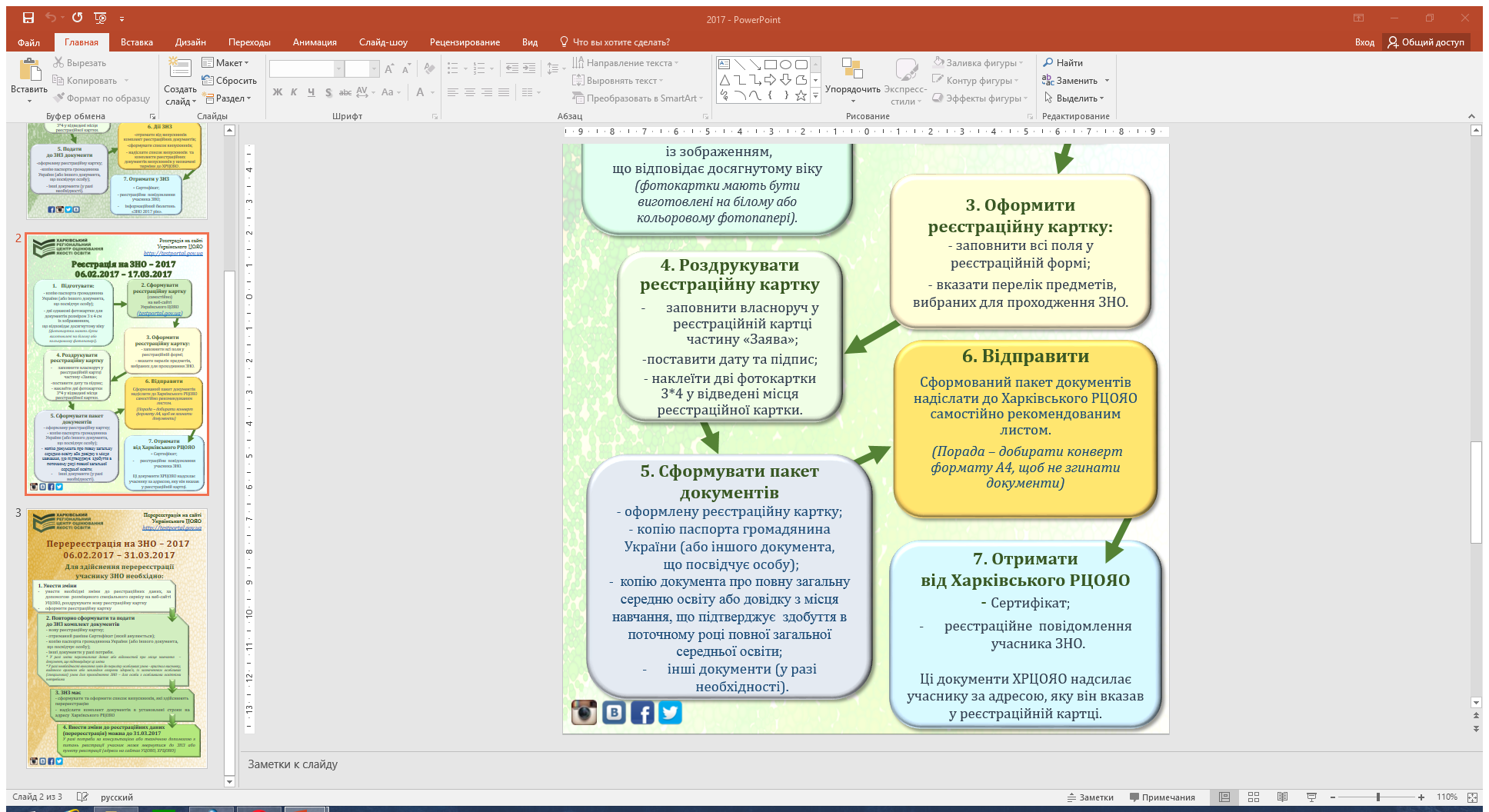